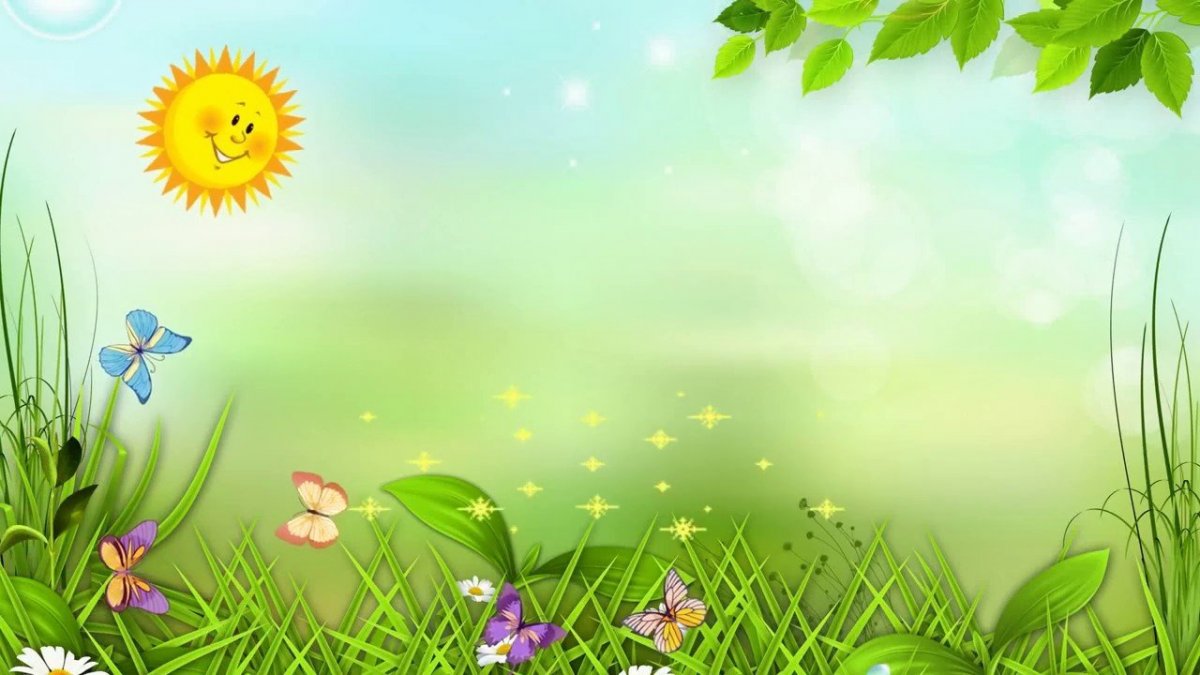 Муниципальное бюджетное дошкольное образовательное учреждение
                                             МБДОУ «Детский сад №231»
С ДНЕМ 
ЗАЩИТЫ ДЕТЕЙ !
Воспитатели 12 группы: Ксенченко О.С.
                                              Пугачева Н.М.
г.Барнаул, 2023 г.
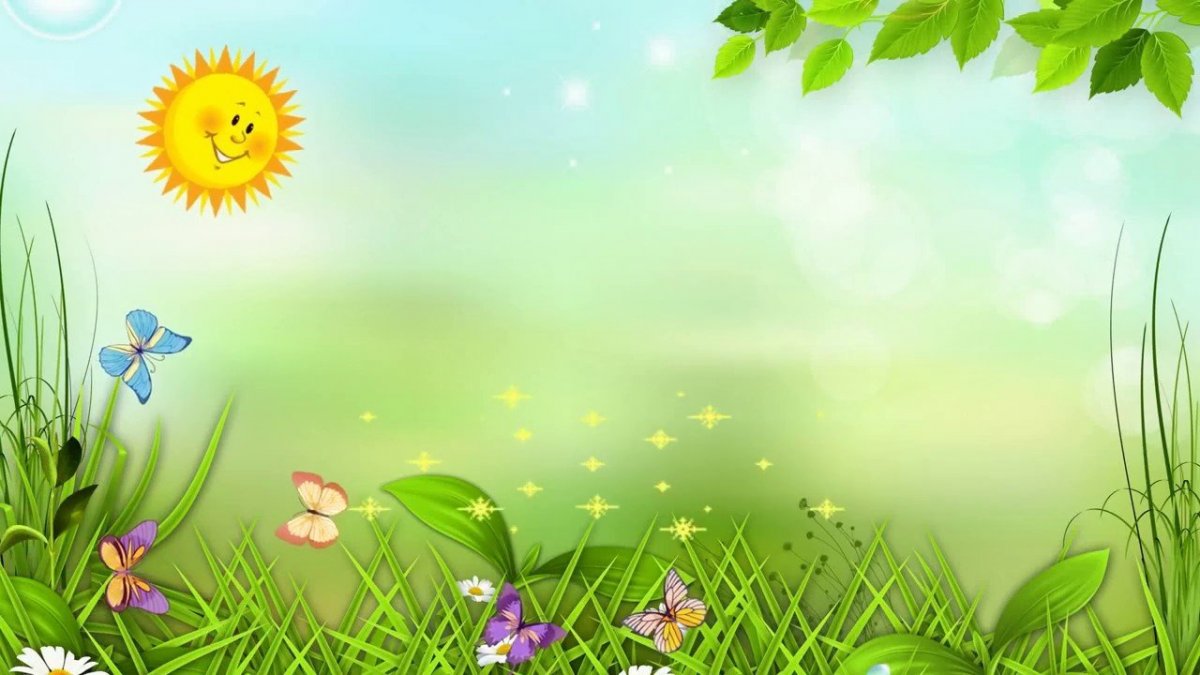 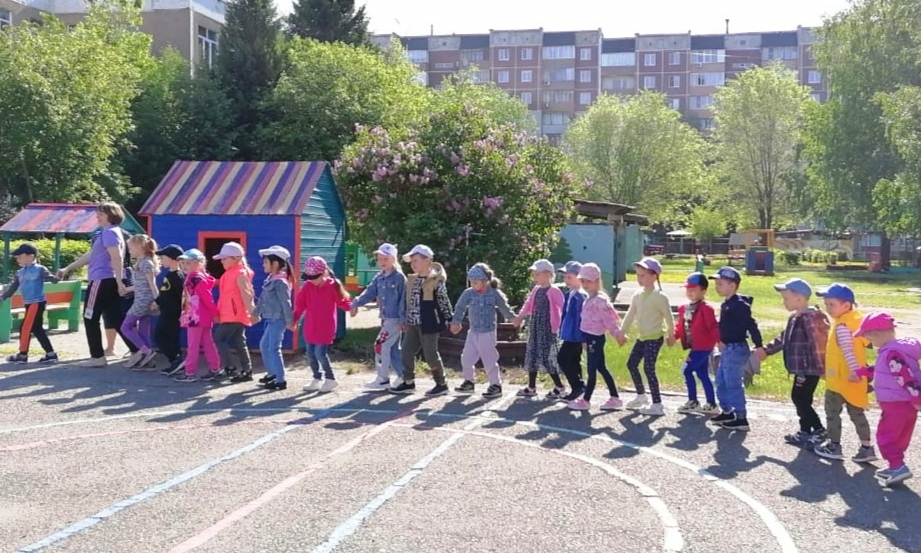 Игра-танец 
«Большой 
хоровод»
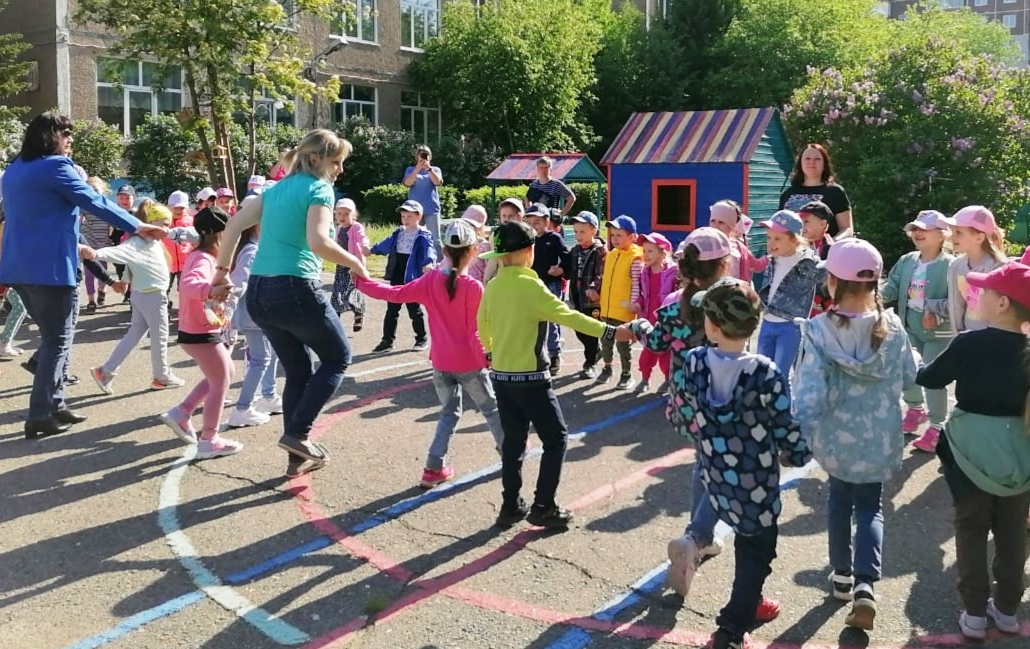 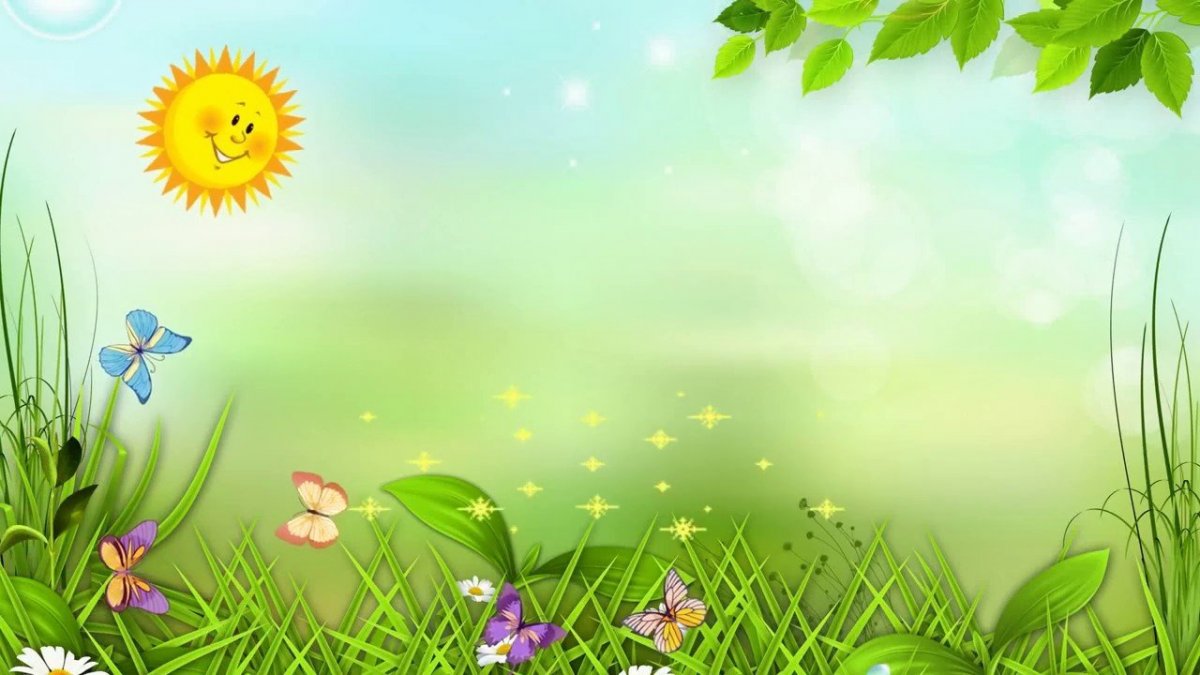 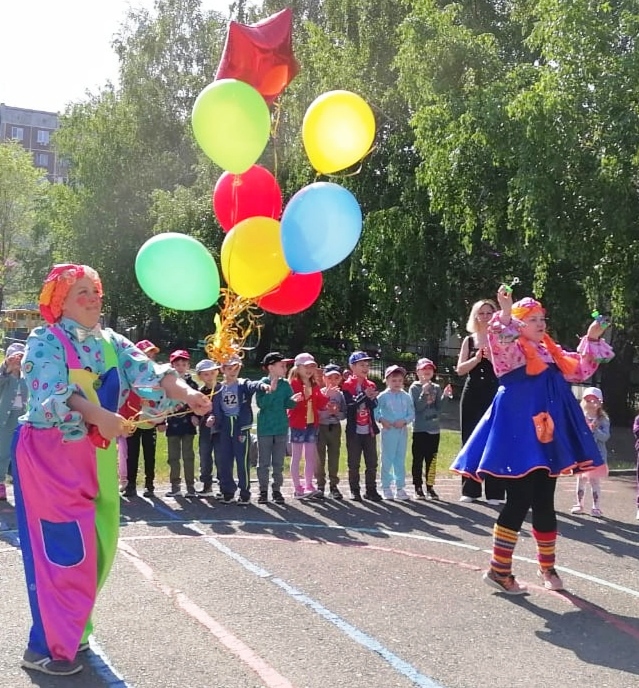 В гости 
к детям 
пришли 
Лето и 
клоуны 
Клёпа 
с Ириской!
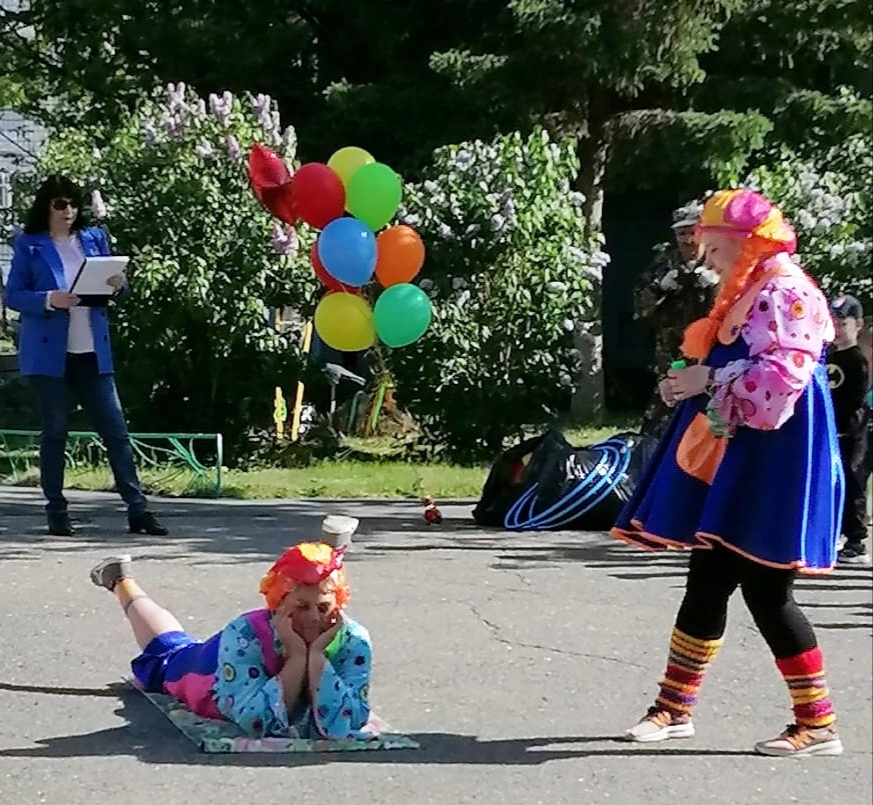 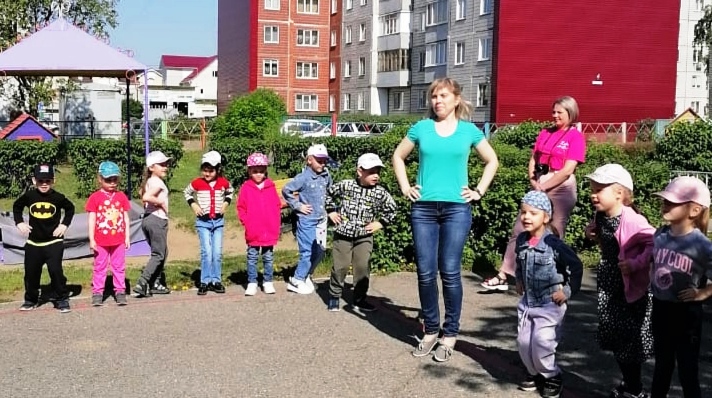 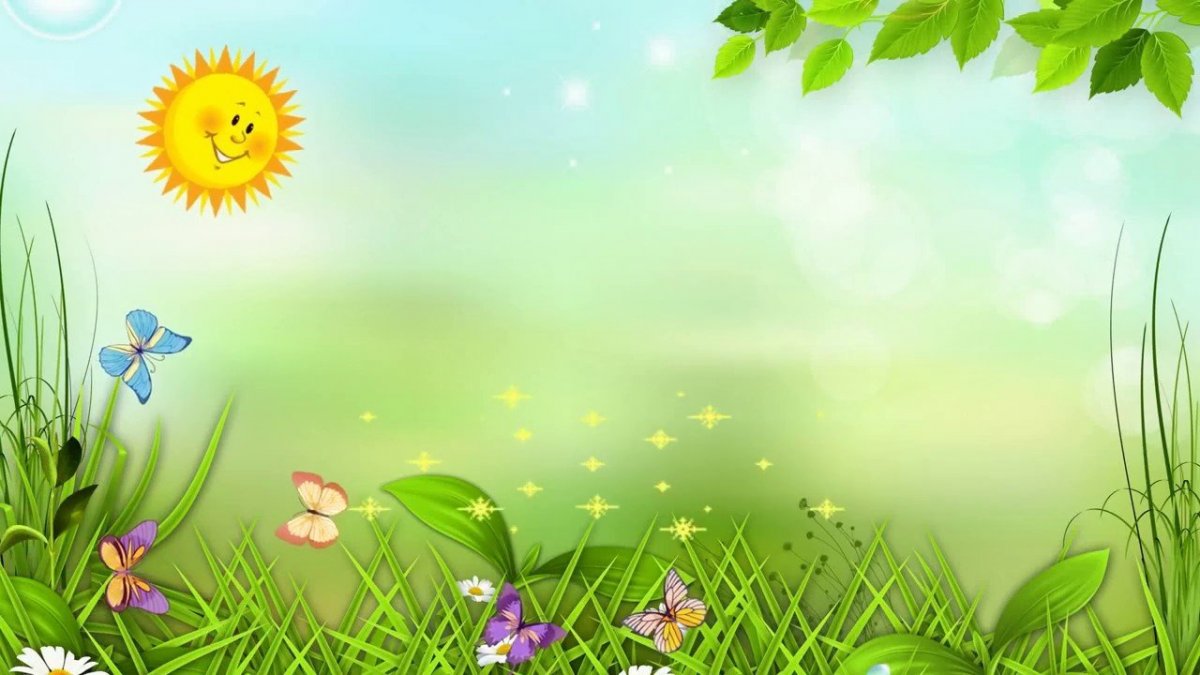 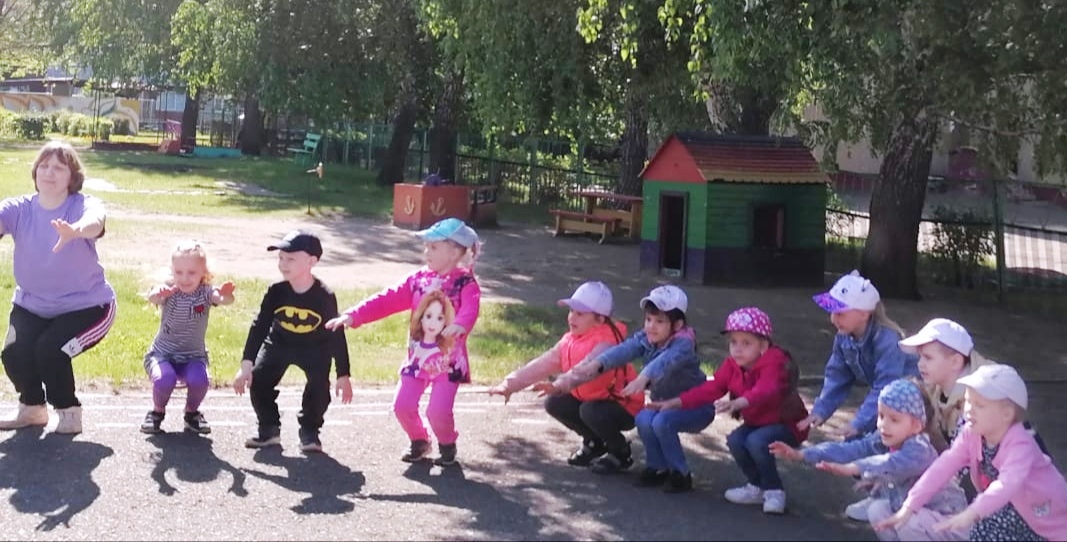 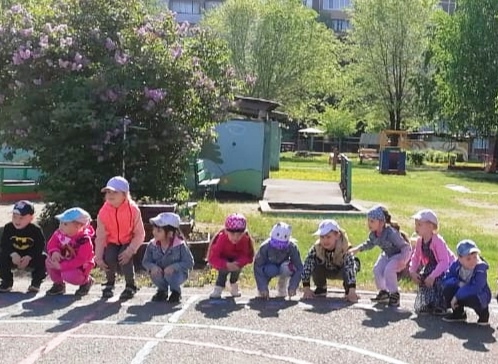 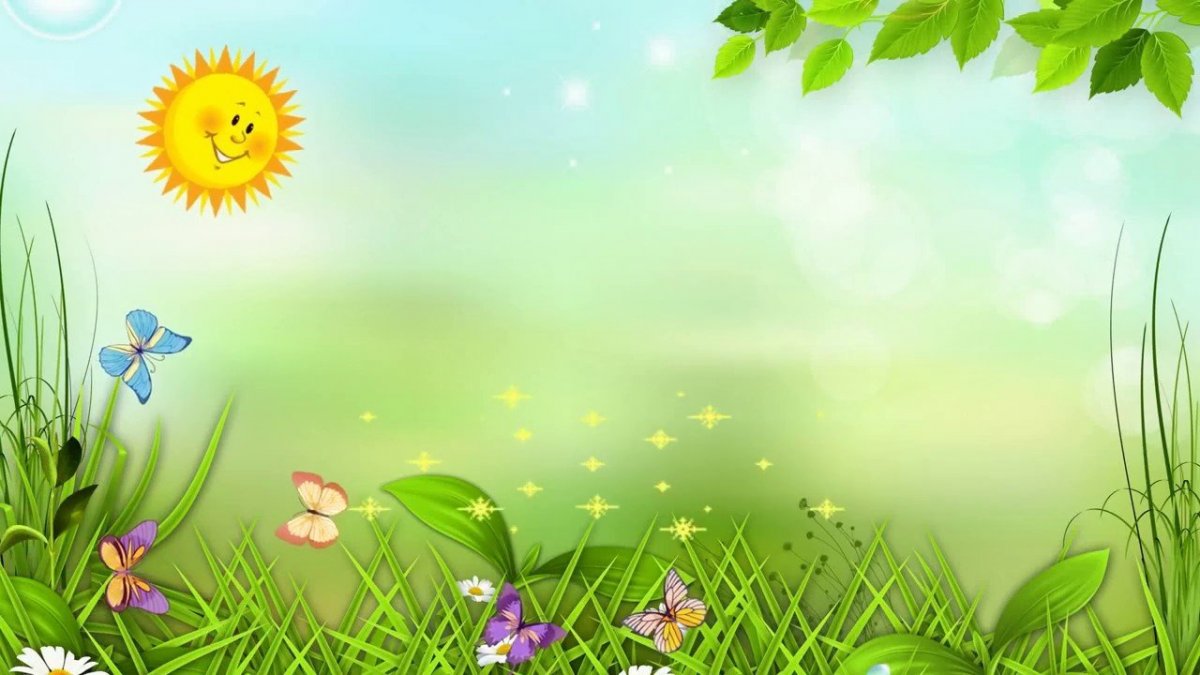 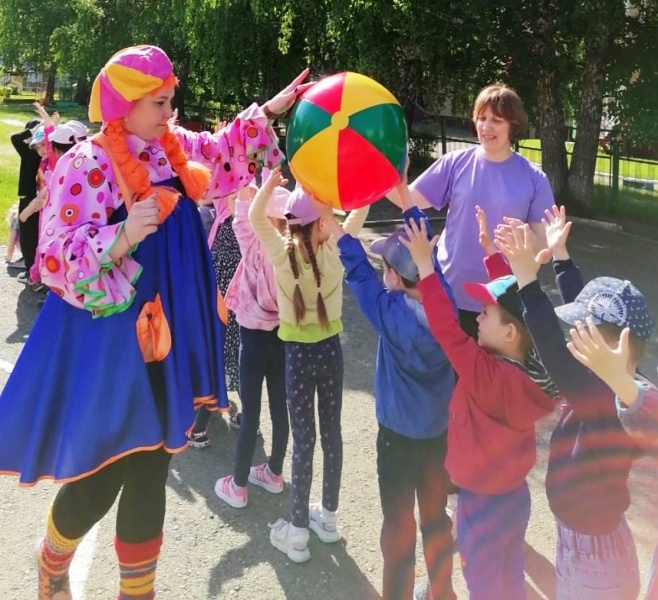 Эстафета 
«Прокати мяч 
над головой»
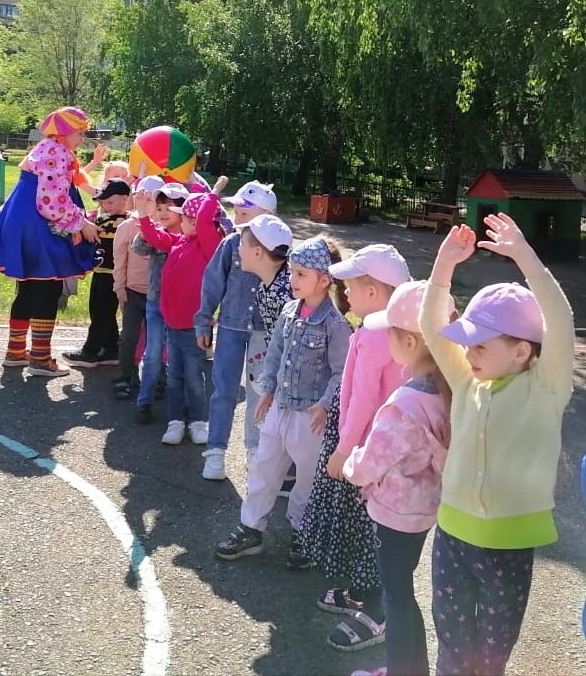 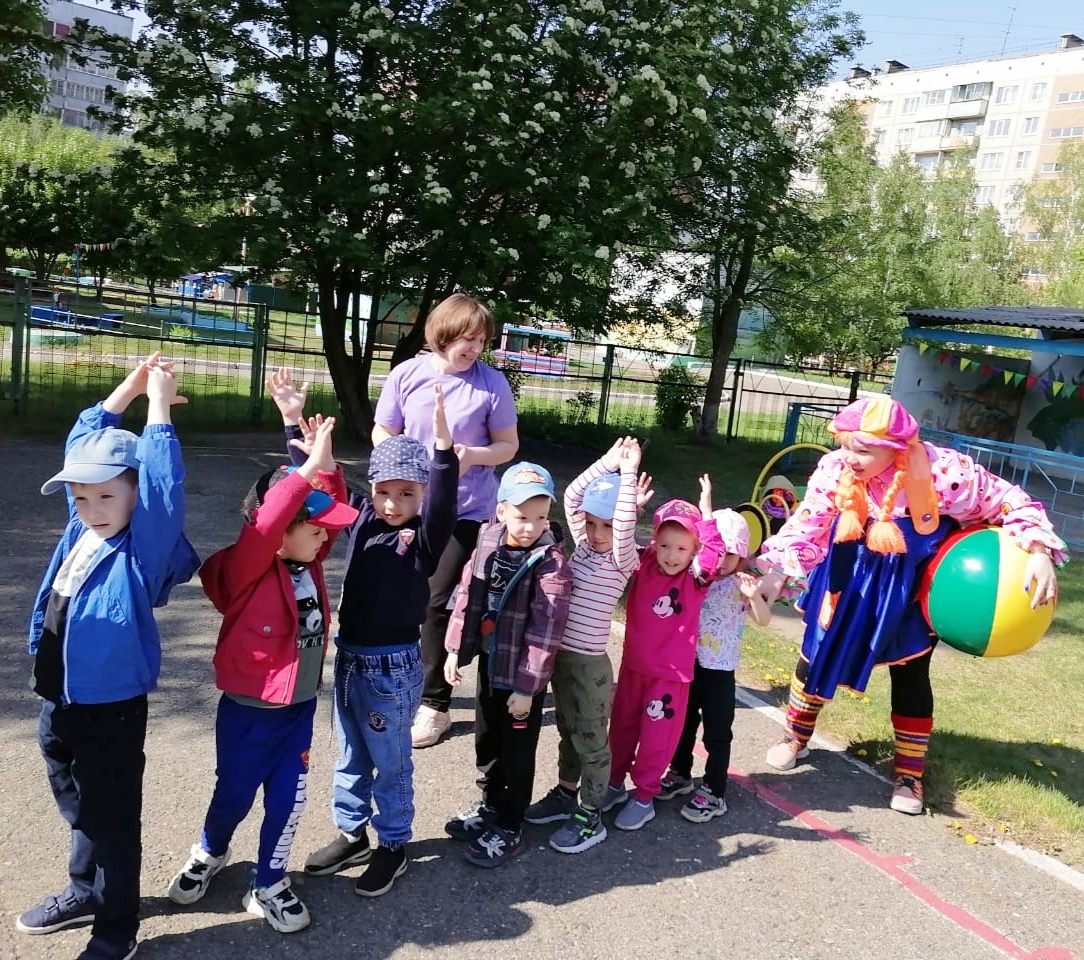 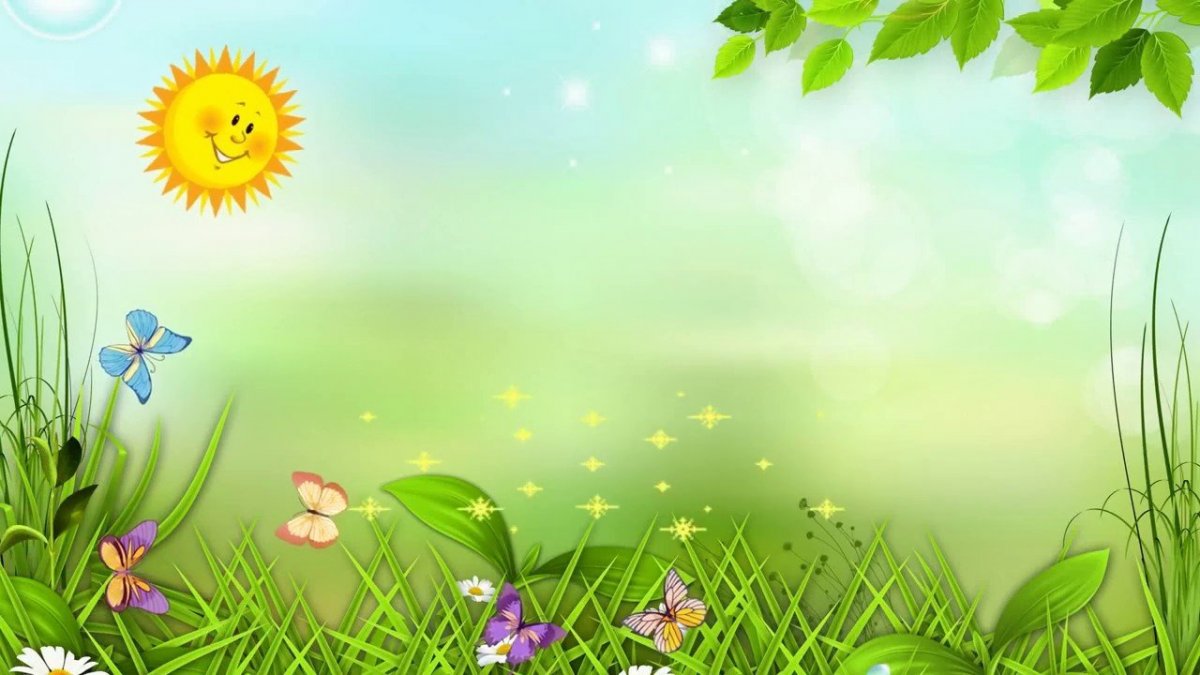 Эстафета 
     «Прокати мяч между ног»
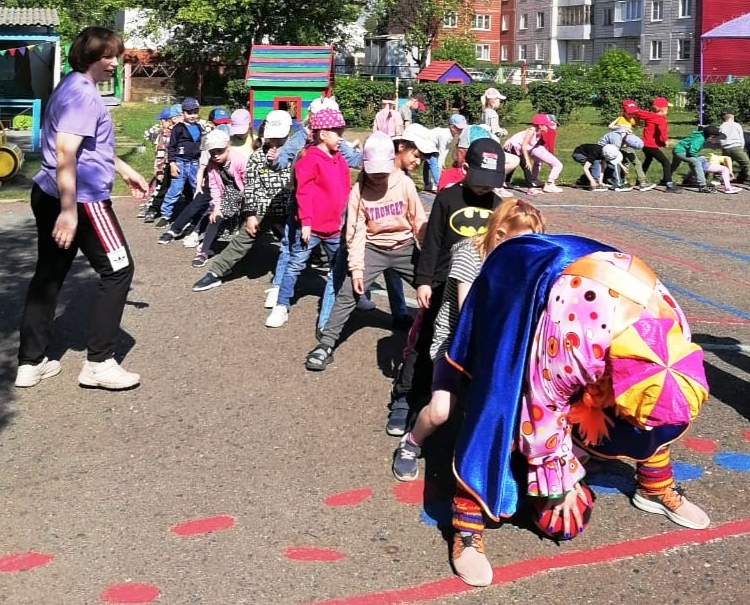 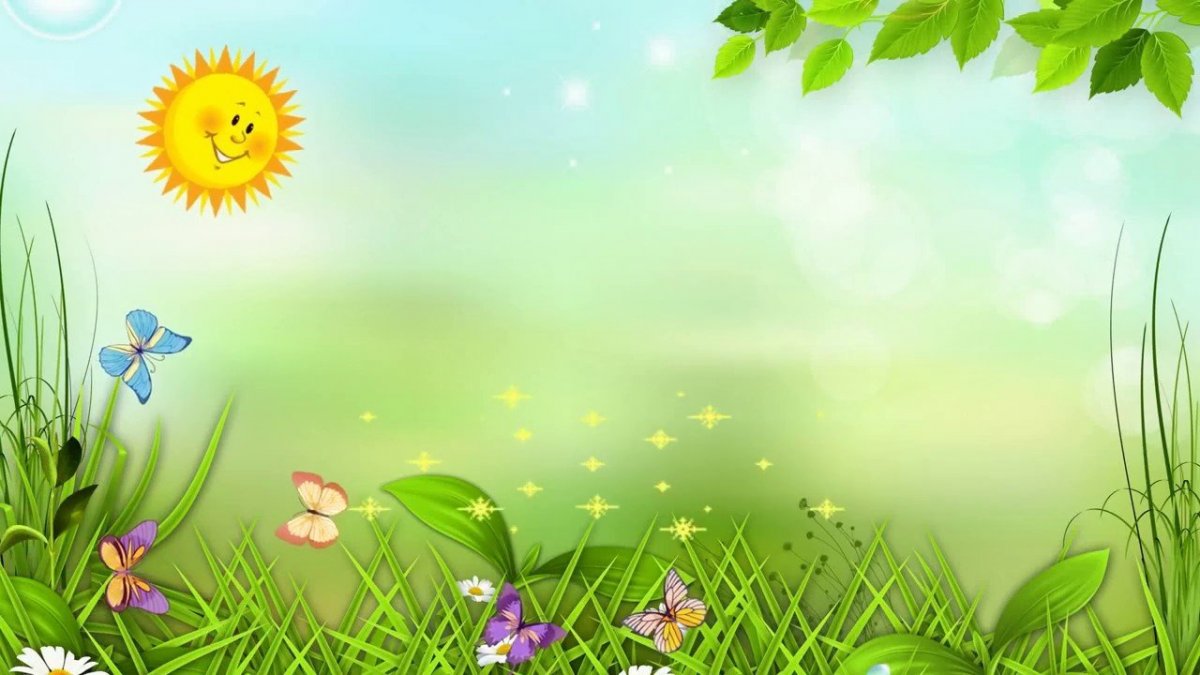 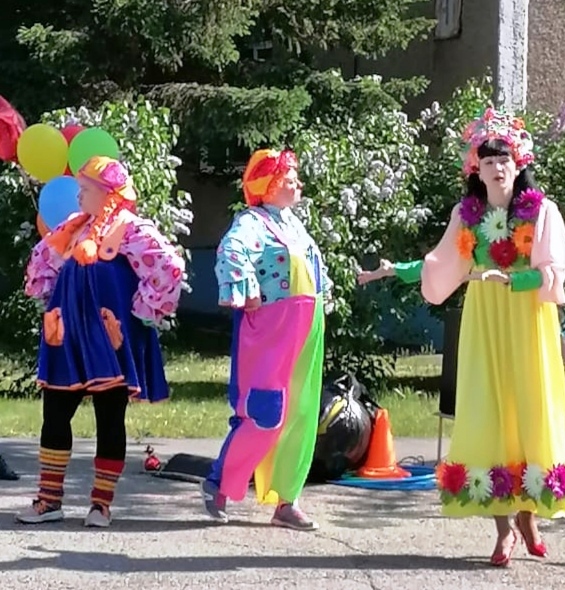 Лето
мирит 
клоунов
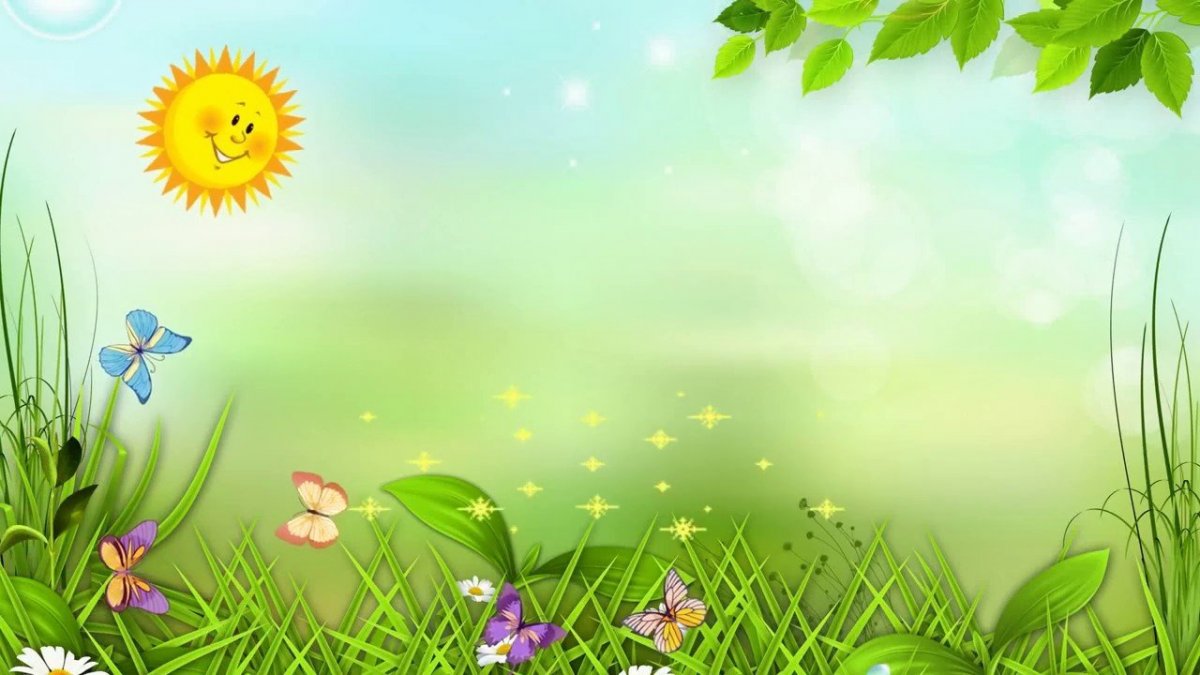 Игра с ускорением «Вперед 4 шага»
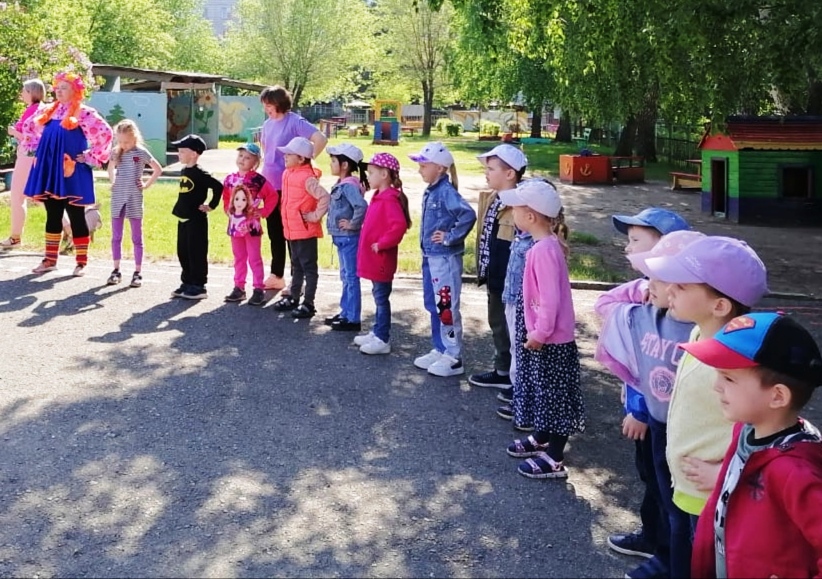 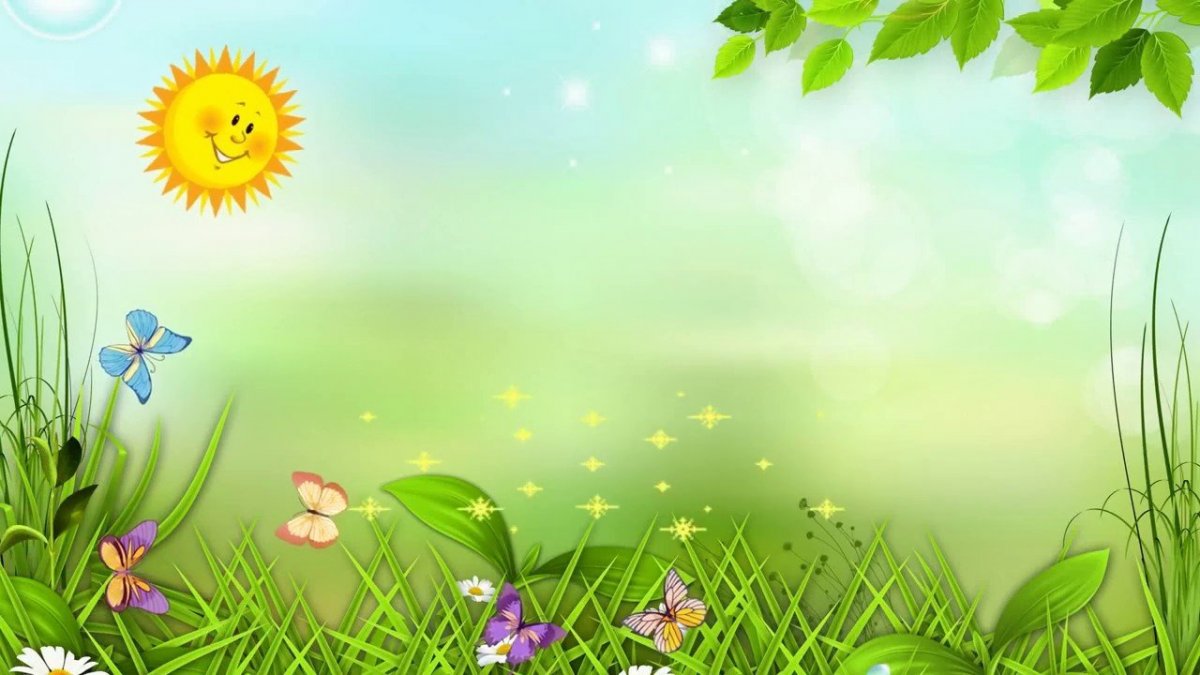 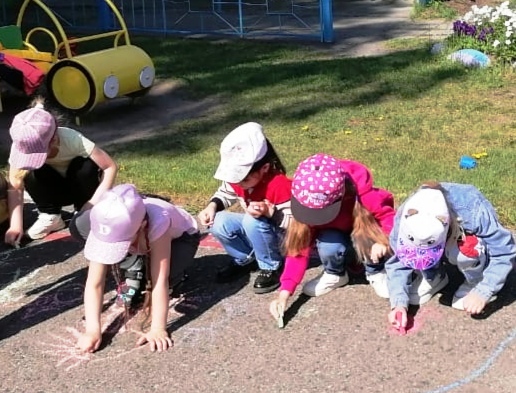 Под веселую музыку 
  дети рисуют мелками.
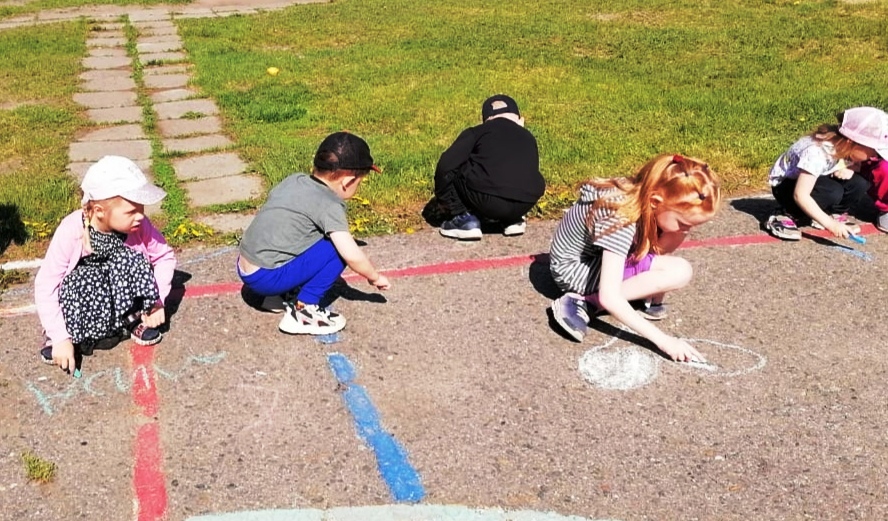 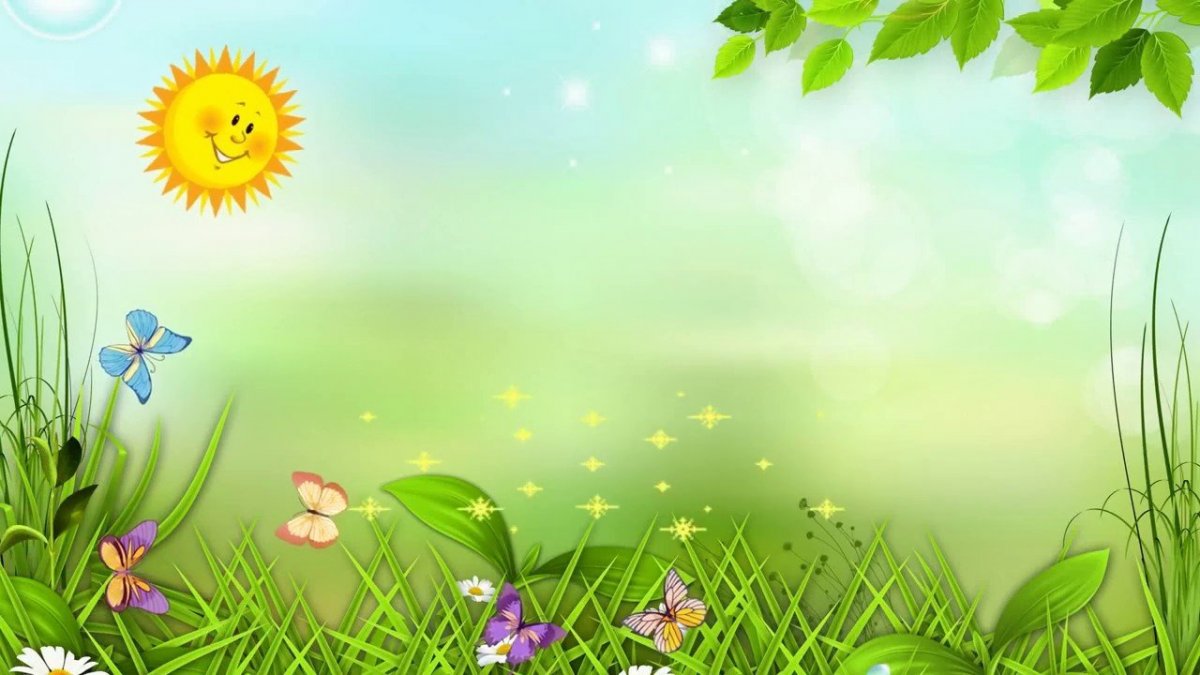 Спасибо за внимание!